Answer the following questions:
What did you do before class?
Where were you?
Who were you with?
How long did you do that?
Describe how you felt.
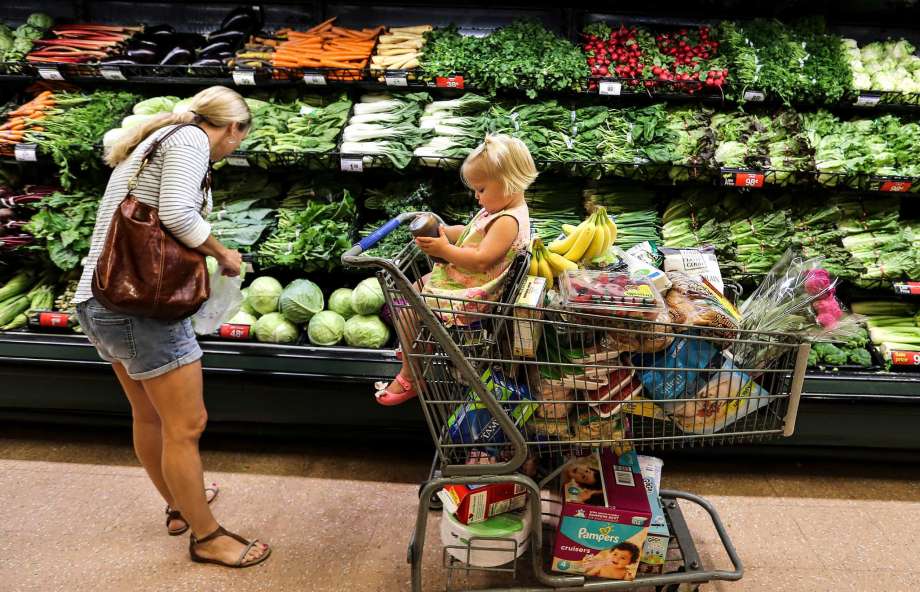 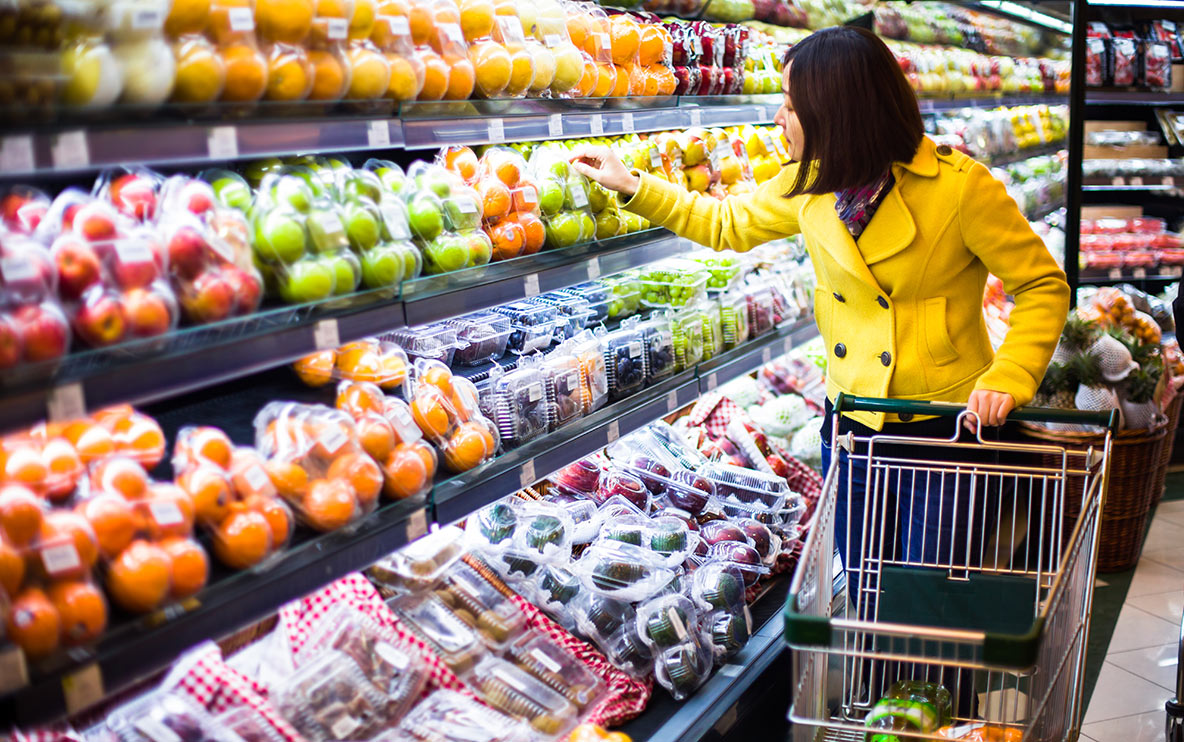